AROUND THE WORLD                   IN 239 DAYS
Train the Trainer On Tour
Industry Workshop
 NOC and Drilling Contractors
 Ownership and Accountability
Field Visits
 Unique Challenges / Learnings
 Drops Committee Established
Sponsored DROPS TTT 
 Full Supply Chain Attendance
 Limited Exposure to DROPS
Three Year Project
 Comprehensive DROPS Scheme
 Significant Resources
Greater Awareness 
 Exploiting Web Resource
 Regional Authority Interfaces
Thirst for Knowledge
 NOC Requirements
 Certification and Competence
Operator Influence
 Business Culture Challenges
 Huge Demand for Training
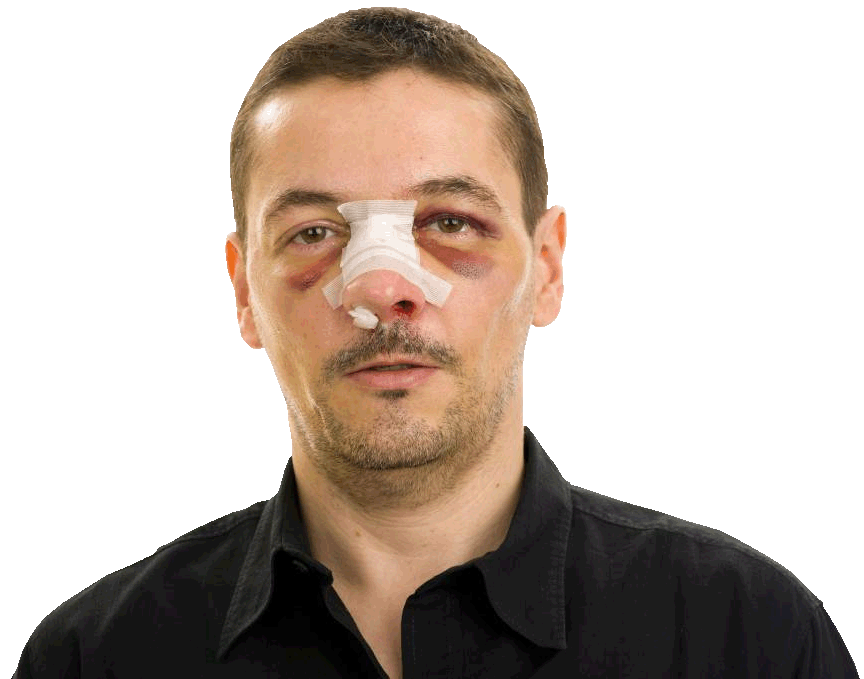 COMMON FINDINGS
Consequences…
Limited Scope (still perceived as a Drilling, Lifting or Work at Height issue)
DROPS Member Communications 
DROPS Calculator application
Definitions and Descriptions
Distorted Priorities
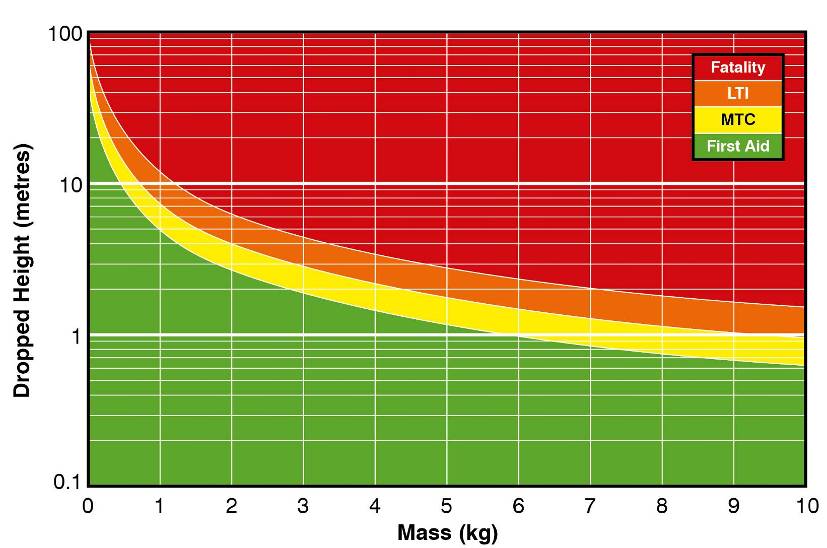 DROPS CALCULATOR
[Speaker Notes: There are a number of tools and techniques available for classifying the potential consequences from potential dropped objects. Many companies will use their own tool or technique and all the tools are for guidance only. There are simply too many influencing factors/variables for any tool to accurately predict the consequences of a potential dropped object. Some of these variables are difficult to quantify and build into a simple model, eg the shape of an object and its impact on the person, the operations and controls already in place. Hence the reason why this is a tool and guide to provide some starting point for investigation.
One such guidance tool, known as the DROPS Calculator, is offered by the DROPS Workgroup. 
>>The legend may require some explanation,]
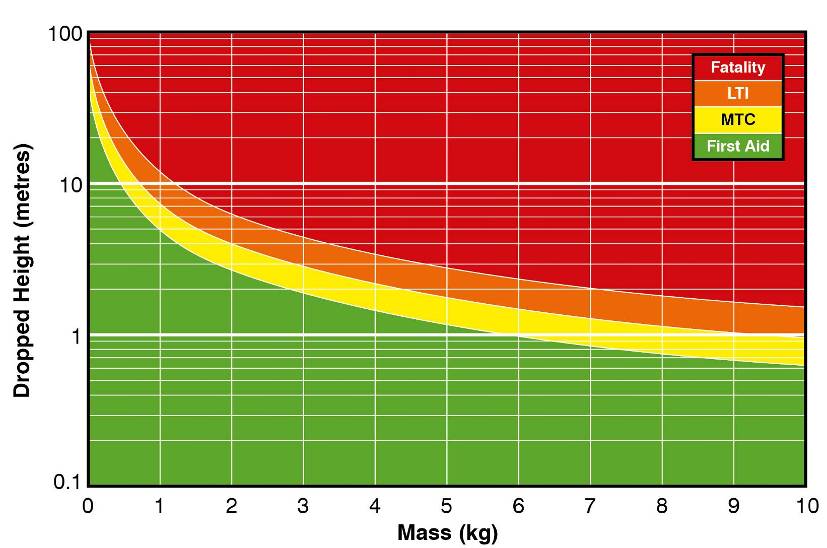 DROPS CALCULATOR
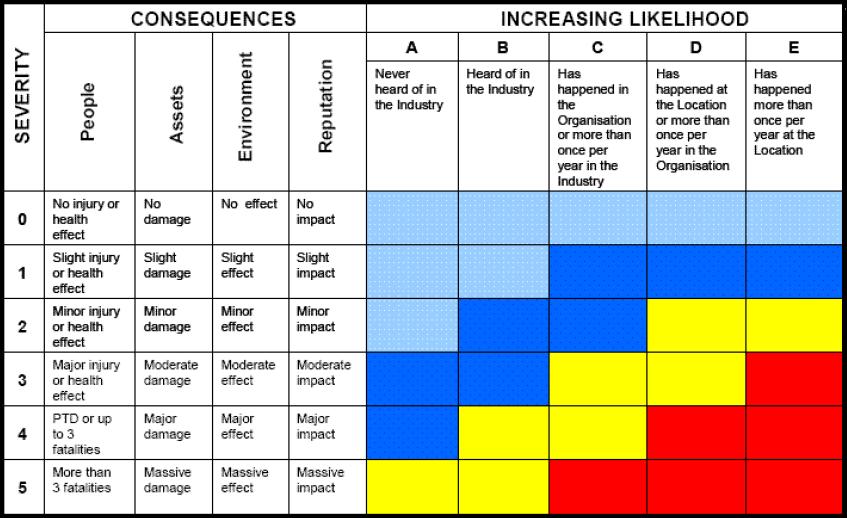 [Speaker Notes: Consider the RAM tool. This is the tool used by many organisations. We must use this tool to record ACTUAL Consequences and POTENTIAL Consequences.]
UNDERSTANDING DROPS DEFINITIONS
Primary Fixing, Secondary Retention and Safety Securing
PRIMARY FIXINGS
Nuts, bolts, screws
Clamps, Pins, Hinges
Brackets, Turnbuckles
Welds
SECONDARY RETENTION
Safety Pins
Lock Wire
Locking Nuts
Locking Washers
Securing wire
Connectors
Nets and Baskets
Safety Chains
SAFETY SECURING
MITIGATING
PREVENTIVE
PREVENTIVE
[Speaker Notes: From earlier you’ll recall that a Primary securing device is the principal means of securing the item to a structure. Examples of primary security include Nuts, bolts, screws, Turnbuckles, Clamps, Brackets and Welding.
Secondary Retention is a device fitted to retain the item if the primary securing arrangement fails. Examples of secondary securing devices include Wire slings, Encasement, Lock Nuts, Split pins, roll pins, spring clips, Lock Washers, tab washers, Clamp and safety chains and Lock Wire.
With all these measures, it is important that the correct and best method of securement is used – there are anti-locking nuts/bolts and washers for instance or those that are pre-tensioned.
It is important also that if installing improved retention systems and the like that these are risk assessed as it may be by “fixing” one problem you import another.
Also consider Torque, and the need to retain torque in the bolt by means of the nut. Secondary retention is of course the locking washer. Be aware that in some instances, the split pin is being incorrectly identified as the secondary retention for the bolted connection.]
DROPS INSPECTION
Static Drop Potential?
Dynamic Drop Potential?
Moving / Hinged Parts?
Snagging?
Vibration?
Corrosion?
Primary Securing?
Secondary Retention?
Safety Securing?
Shock Load?
Human Error?
HOLISTIC APPROACH
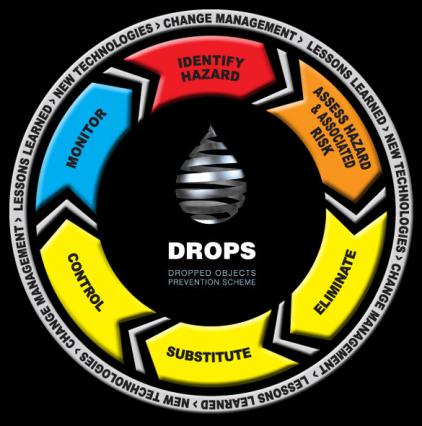 Engineered Controls
Procedures
Training/ Awareness
Safety Signs and Signals
PPE
Preventive Controls may already exist! Any new Controls must be assessed and monitored.
(Management of Change)
[Speaker Notes: This is the DROPS process. It is very similar to our Hierarchy of Controls.
IDENTIFY HAZARD / ASSESS HAZARD: Using our observation techniques, Hazard Identification Tool and DROPS Calculator, we have quickly identified the hazard and assessed the risk. 
ELIMINATE/ SUBSTITUTE/ CONTROL: Can we eliminate? If we cannot, can we substitute – maybe a different tool or a change in the way we approach the task. If not, then let’s put a control in place.
 
We have a wide selection to choose from, like an array of weapons in our armoury to help fight dropped objects.
Two key points to remember. Some of these controls are proactive or have already been designed in. Secondly, and perhaps more importantly, every control we do put in place may in turn create a new hazard.]
BOW TIE MODEL
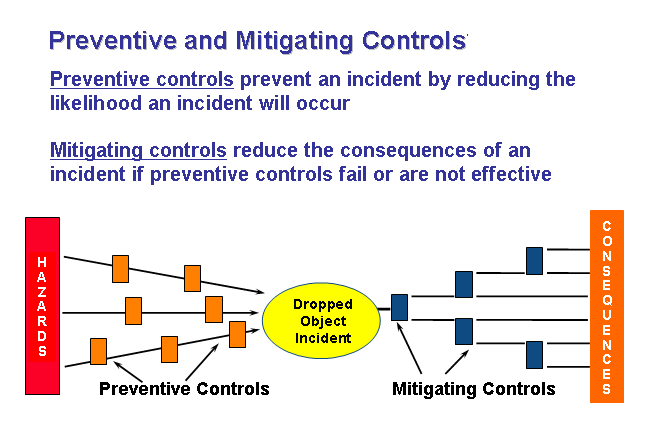 [Speaker Notes: Consider the Bow Tie model where appropriate…discuss a scenario to ensure understanding.
The majority of secondary safety systems are indeed Mitigating controls, as are Barriers and Tannoy announcements.]
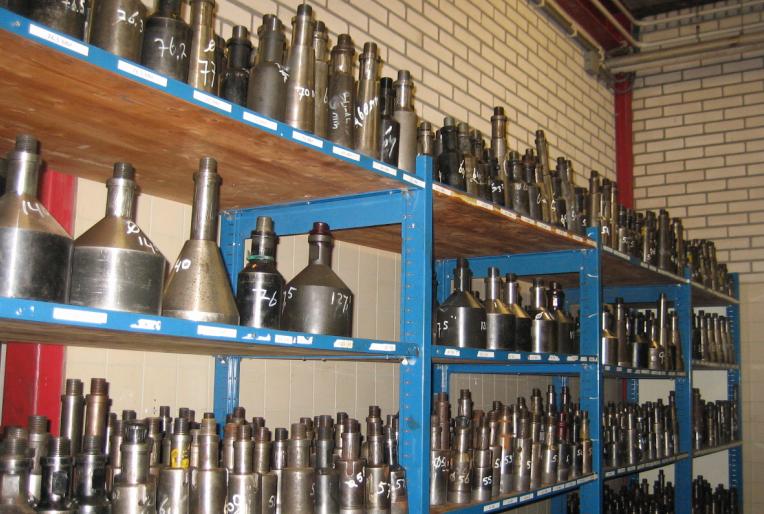 WHAT CAUSES DROPPED OBJECTS?
Planning and Operational Omissions and Miscalculations
Lack of planning, Lack of risk assessment, Errors in space / load planning
[Speaker Notes: Detail examples of Planning and Operational Omissions and Miscalculations. Invite delegates to consider other examples and show visual example. Items falling from shelving account for a great number of dropped object incidents in industry. Some have resulted in death.]
ACTIVE AND ENGAGING LEADERSHIP
Continually raise awareness throughout Supply Chain (Forums, Reliable Securing booklet)
Apply DROPS Tools correctly to realise benefit (particularly Calculator)
Ensure all tasks follow the fundamentals of Task Risk Assessment (provide appropriate support)
Enforce basic safe working practices
Eliminate incidents caused by human factors
Keep DROPS at the forefront of the Business
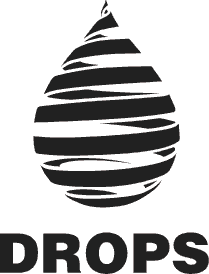 Dropped Object Awareness and Prevention
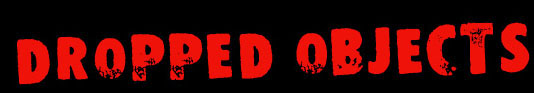 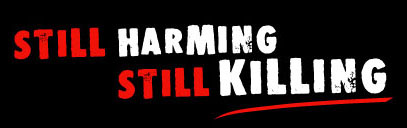